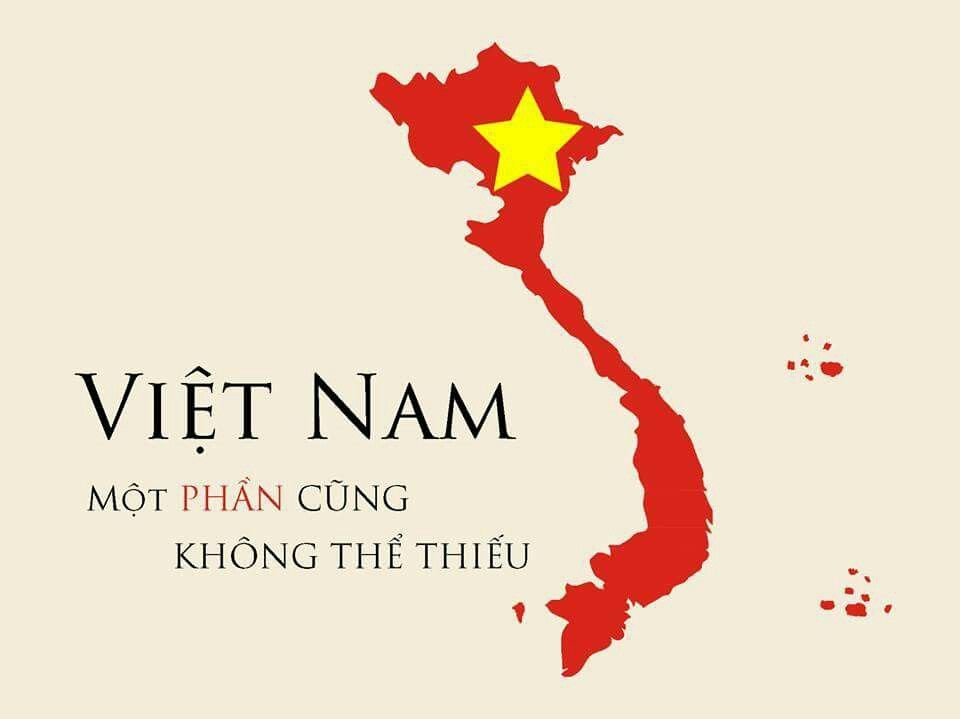 KHỞI ĐỘNG
Tên nước
Tên thủ đô
Lịch sử
Khí hậu
Trang phục truyền thống
Bài 26:ĐỌC: TRÊN CÁC MIỀN ĐẤT NƯỚC
Tiết 1 + 2
!
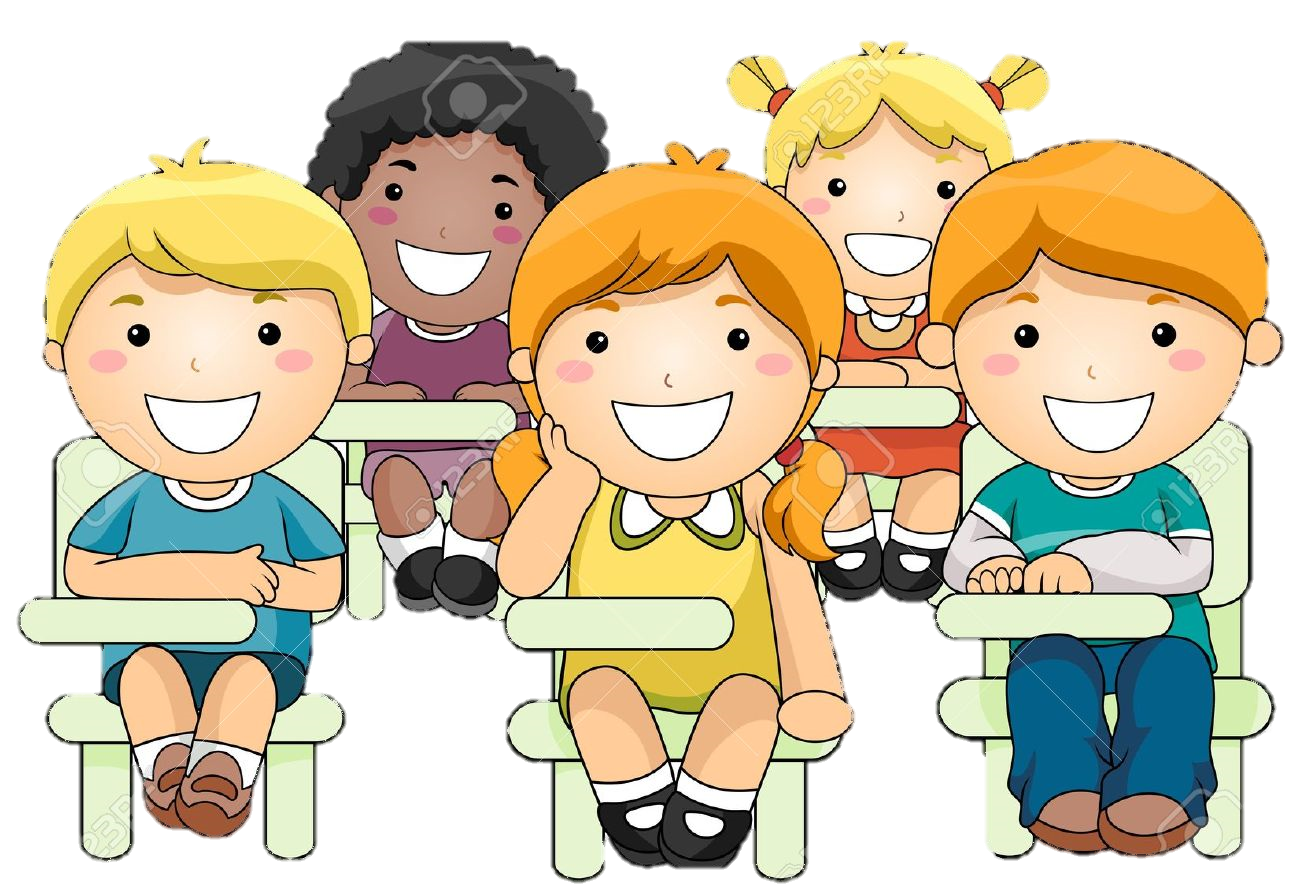 ?
Em đã từng đến thăm những vùng miền nào của nước mình?
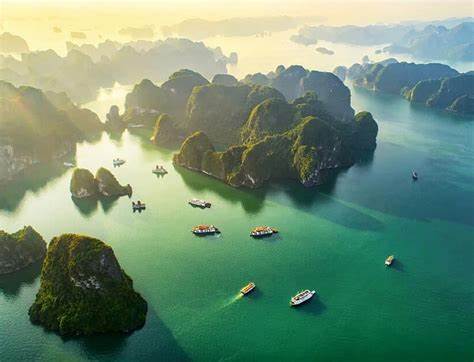 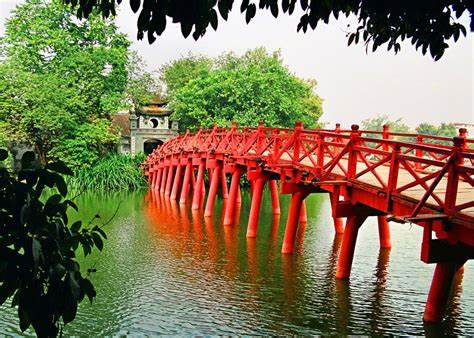 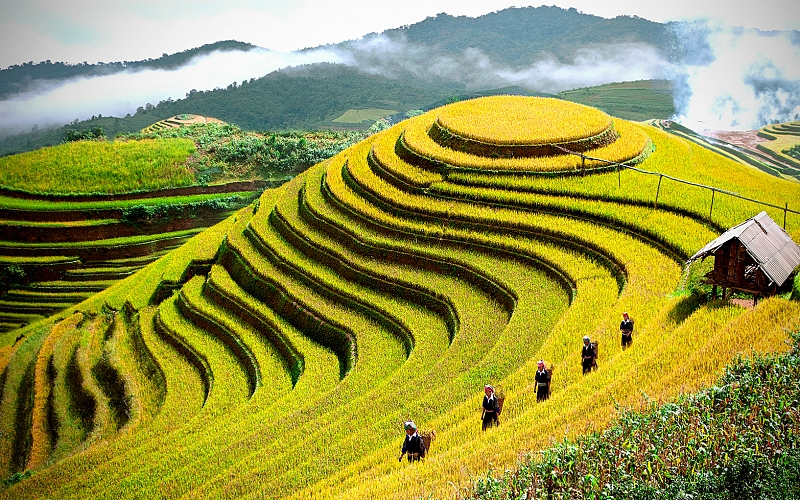 Vịnh Hạ Long
ở Quảng Ninh
Cầu Thê Húc, đền Ngọc Sơn 
ở Hà Nội
Ruộng bậc thang 
ở Yên Bái
Đọc mẫu
Trên các miền đất nước
Đất nước Việt Nam thật tươi đẹp. Hãy cùng nhau đi thăm các miền đất nước qua những câu ca dao.
Đầu tiên, chúng ta sẽ đến Phú Thọ, miền Bắc nước 
ta, nơi có đền thờ Vua Hùng, nơi được gọi là “quê cha đất tổ”.
         Dù ai đi ngược về xuôi
Nhớ ngày Giỗ Tổ mùng Mười tháng Ba.
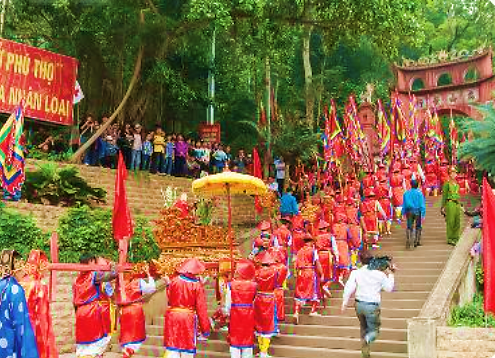 Tiếp đến, chúng ta cùng vào miền Trung:
	Đường vô xứ Nghệ quanh quanh
Non xanh nước biếc như tranh họa đồ.
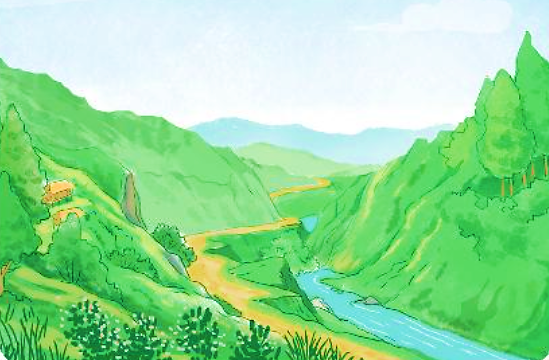 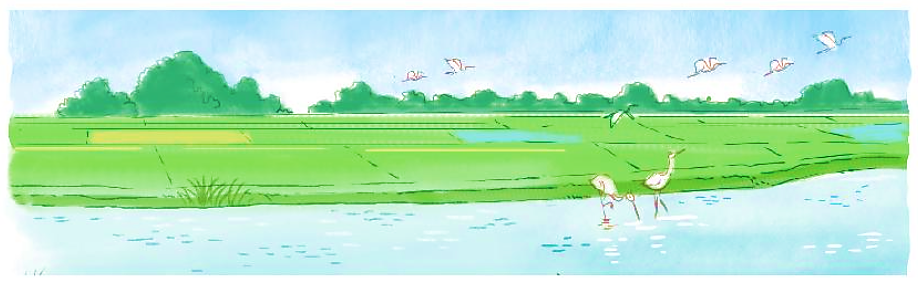 Và chúng ta cùng khám phá miền đất Nam Bộ:
Đồng Tháp Mười cò bay thẳng cánh
Nước Tháp Mười lóng lánh cá tôm.
Vậy là chúng ta đã đi qua ba miền Bắc, Trung, Nam của đất nước. Nơi nào cũng để lại biết bao tình cảm mến thương.
Luyện đọc từ khó
nước biếc
xứ Nghệ
Phú Thọ
mến thương
lóng lánh
quanh quanh
Đọc nối tiếp đoạn
Trên các miền đất nước
1
Đất nước Việt Nam thật tươi đẹp. Hãy cùng nhau đi thăm các miền đất nước qua những câu ca dao.
Đầu tiên, chúng ta sẽ đến Phú Thọ, miền Bắc nước 
ta, nơi có đền thờ Vua Hùng, nơi được gọi là “quê cha đất tổ”.
         Dù ai đi ngược về xuôi
Nhớ ngày Giỗ Tổ mùng Mười tháng Ba.
2
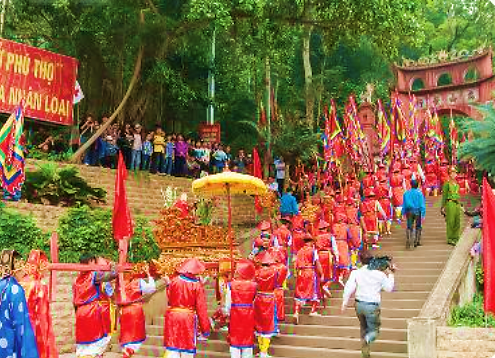 Tiếp đến, chúng ta cùng vào miền Trung:
	Đường vô xứ Nghệ quanh quanh
Non xanh nước biếc như tranh họa đồ.
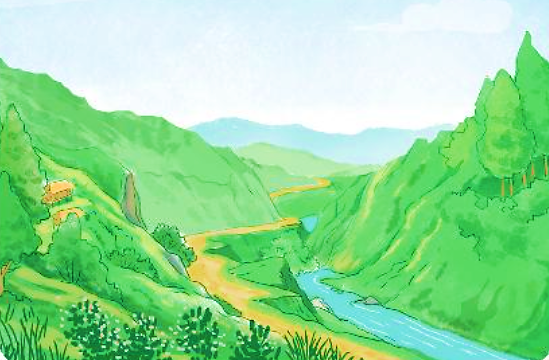 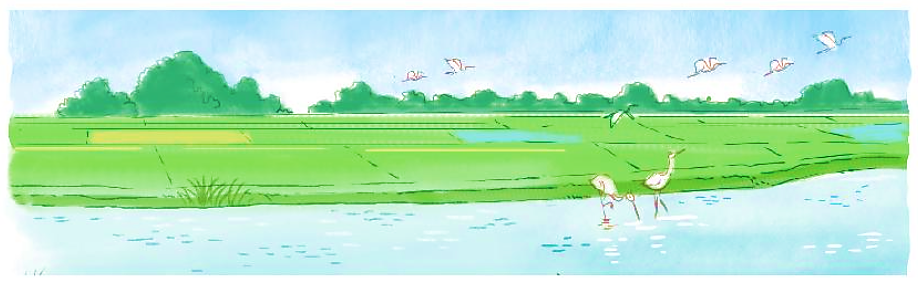 Và chúng ta cùng khám phá miền đất Nam Bộ:
Đồng Tháp Mười cò bay thẳng cánh
Nước Tháp Mười lóng lánh cá tôm.
3
Vậy là chúng ta đã đi qua ba miền Bắc, Trung, Nam của đất nước. Nơi nào cũng để lại biết bao tình cảm mến thương.
Giải nghĩa từ
Ca dao
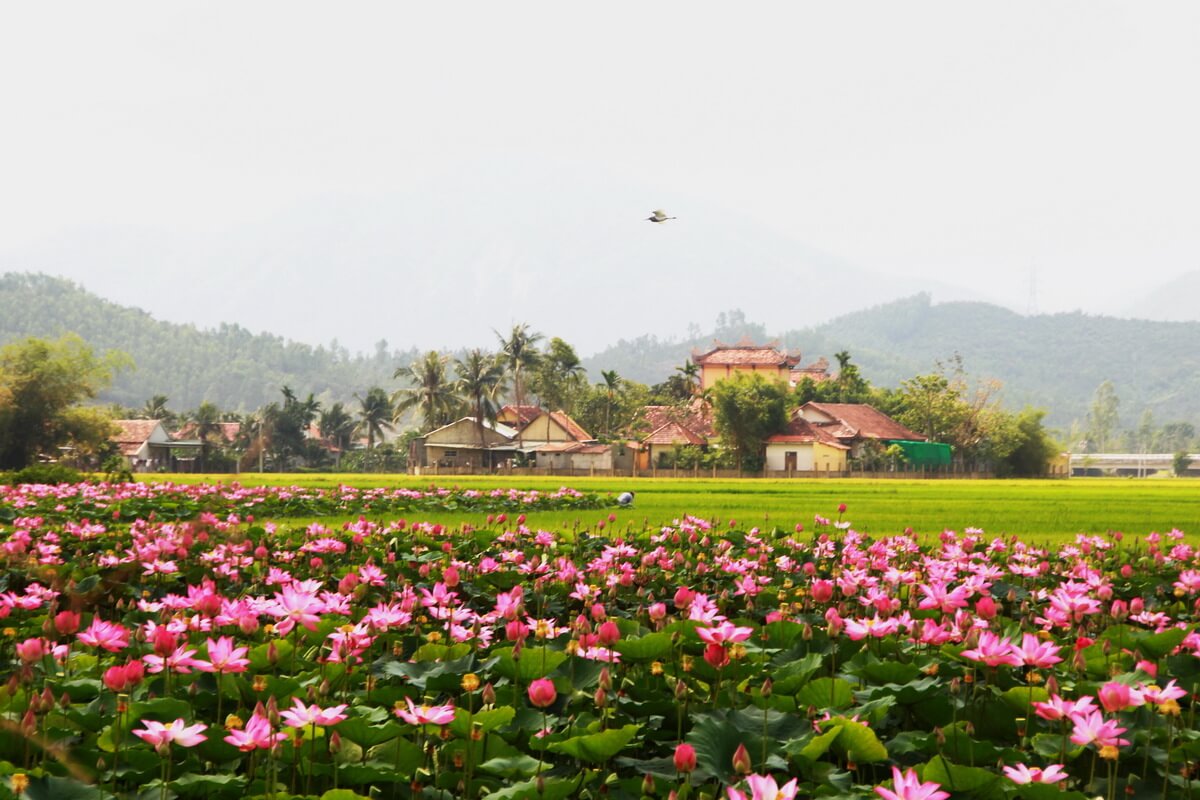 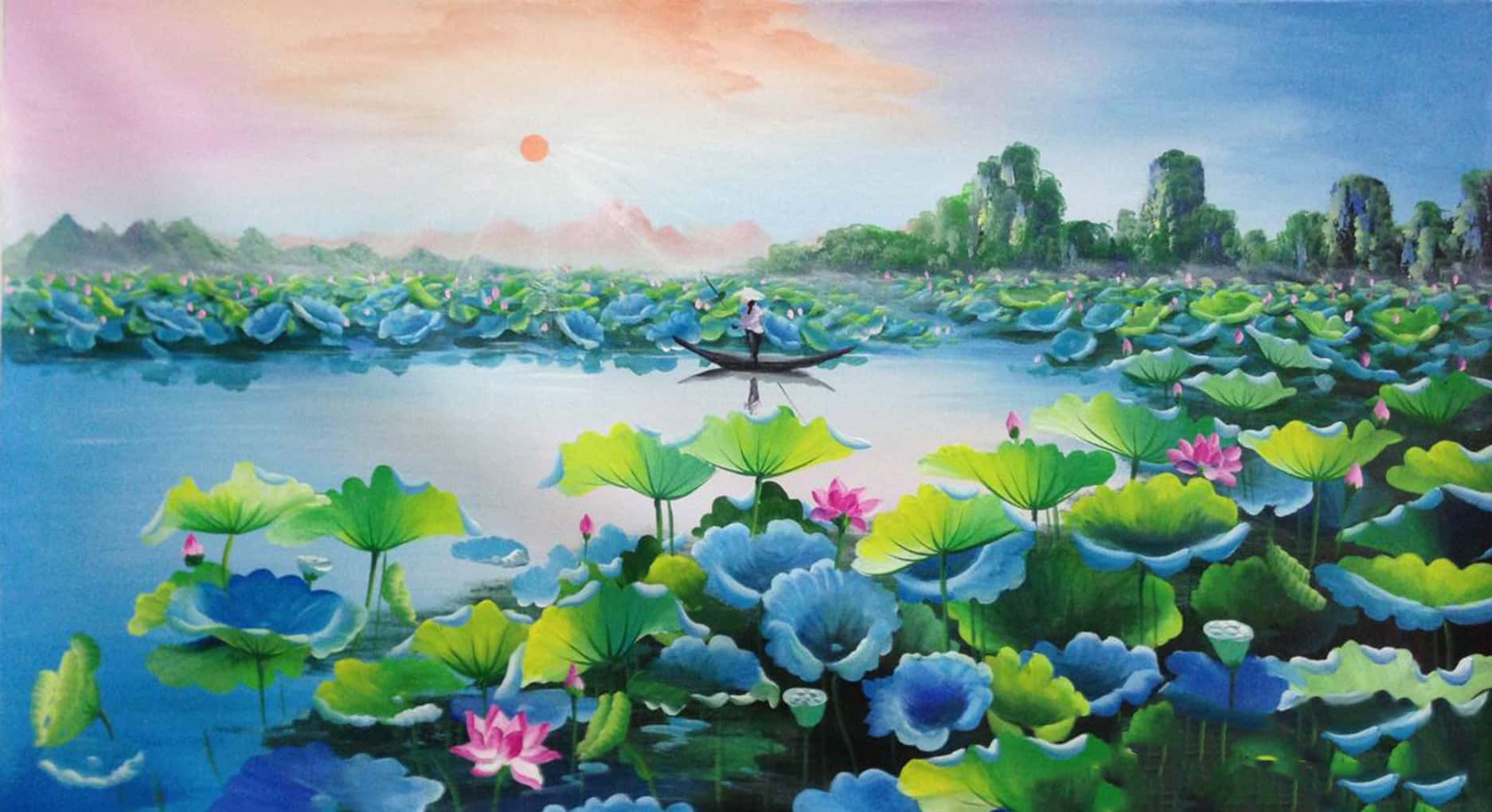 thơ do nhân dân sáng tác, được truyền miệng.
Tranh hoạ đồ
tranh vẽ cảnh vật, sông núi.
Đồng Tháp Mười
tên vùng đất trũng rộng lớn ở miền Nam.
Luyện đọc câu dài
Dù ai đi ngược / về xuôi
Nhớ ngày Giỗ Tổ / mùng Mười tháng Ba.
Đường vô xứ Nghệ quanh quanh
Non xanh / nước biếc / như tranh họa đồ.
Đồng Tháp Mười / cò bay thẳng cánh
Nước Tháp Mười / lóng lánh cá tôm.
Trên các miền đất nước
Đọc nhóm
1
Đất nước Việt Nam thật tươi đẹp. Hãy cùng nhau đi thăm các miền đất nước qua những câu ca dao.
Đầu tiên, chúng ta sẽ đến Phú Thọ, miền Bắc nước 
ta, nơi có đền thờ Vua Hùng, nơi được gọi là “quê cha đất tổ”.
         Dù ai đi ngược về xuôi
Nhớ ngày Giỗ Tổ mùng Mười tháng Ba.
2
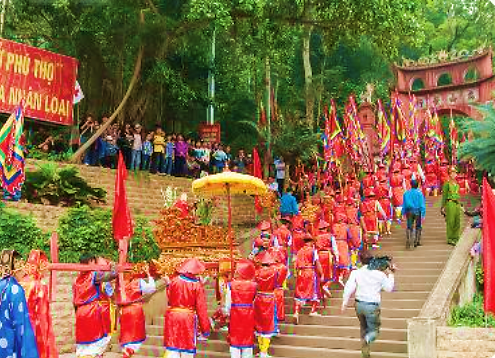 Tiếp đến, chúng ta cùng vào miền Trung:
	Đường vô xứ Nghệ quanh quanh
Non xanh nước biếc như tranh họa đồ.
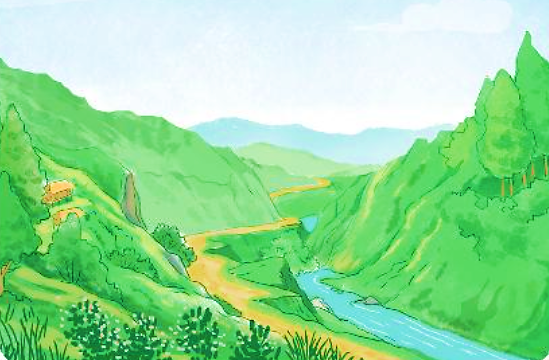 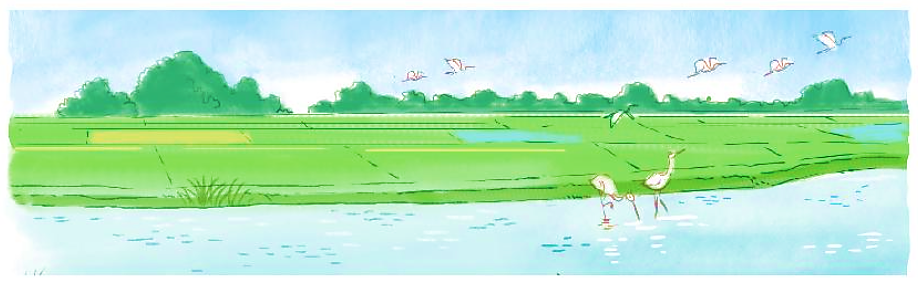 Và chúng ta cùng khám phá miền đất Nam Bộ:
Đồng Tháp Mười cò bay thẳng cánh
Nước Tháp Mười lóng lánh cá tôm.
3
Vậy là chúng ta đã đi qua ba miền Bắc, Trung, Nam của đất nước. Nơi nào cũng để lại biết bao tình cảm mến thương.
Trên các miền đất nước
Đọc toàn bài
1
Đất nước Việt Nam thật tươi đẹp. Hãy cùng nhau đi thăm các miền đất nước qua những câu ca dao.
Đầu tiên, chúng ta sẽ đến Phú Thọ, miền Bắc nước 
ta, nơi có đền thờ Vua Hùng, nơi được gọi là “quê cha đất tổ”.
         Dù ai đi ngược về xuôi
Nhớ ngày Giỗ Tổ mùng Mười tháng Ba.
2
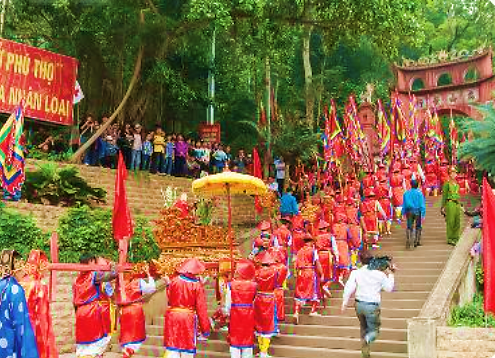 Tiếp đến, chúng ta cùng vào miền Trung:
	Đường vô xứ Nghệ quanh quanh
Non xanh nước biếc như tranh họa đồ.
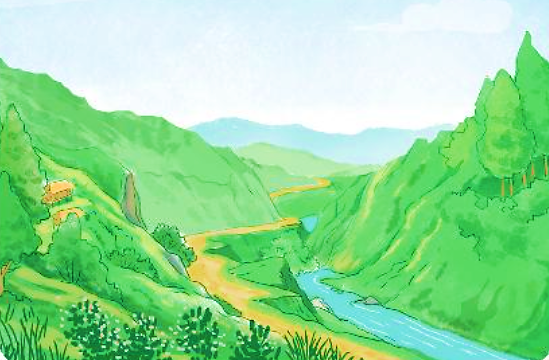 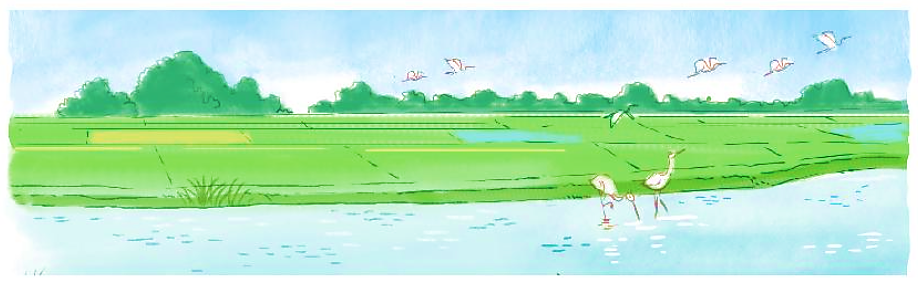 Và chúng ta cùng khám phá miền đất Nam Bộ:
Đồng Tháp Mười cò bay thẳng cánh
Nước Tháp Mười lóng lánh cá tôm.
3
Vậy là chúng ta đã đi qua ba miền Bắc, Trung, Nam của đất nước. Nơi nào cũng để lại biết bao tình cảm mến thương.
Trả lời câu hỏi
?
Câu 1: Tìm các câu thơ nói về:
a. Xứ Nghệ

b. Ngày Giỗ Tổ Hùng Vương

c. Đồng Tháp Mười
Đường vô xứ Nghệ quanh quanh
Non xanh nước biếc như tranh họa đồ.
Dù ai đi ngược về xuôi
Nhớ ngày Giỗ Tổ mùng Mười tháng Ba.
Đồng Tháp Mười cò bay thẳng cánh
Nước Tháp Mười lóng lánh cá tôm.
Trả lời câu hỏi
Tháng 3
?
Câu 2: Ngày Giỗ Tổ là ngày nào?
10
Âm lịch
Dù ai đi ngược về xuôi
Nhớ ngày Giỗ Tổ mùng Mười tháng Ba.
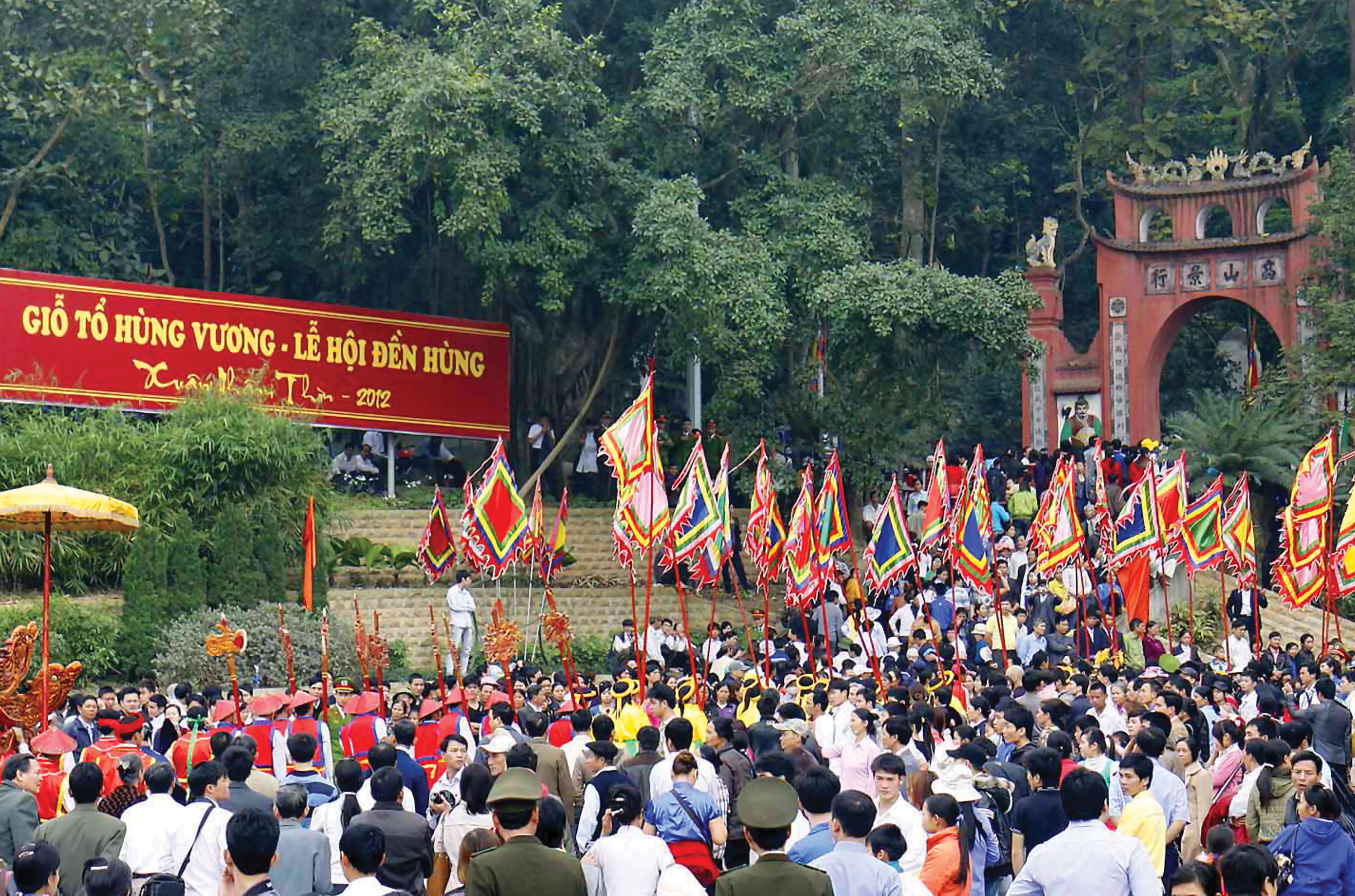 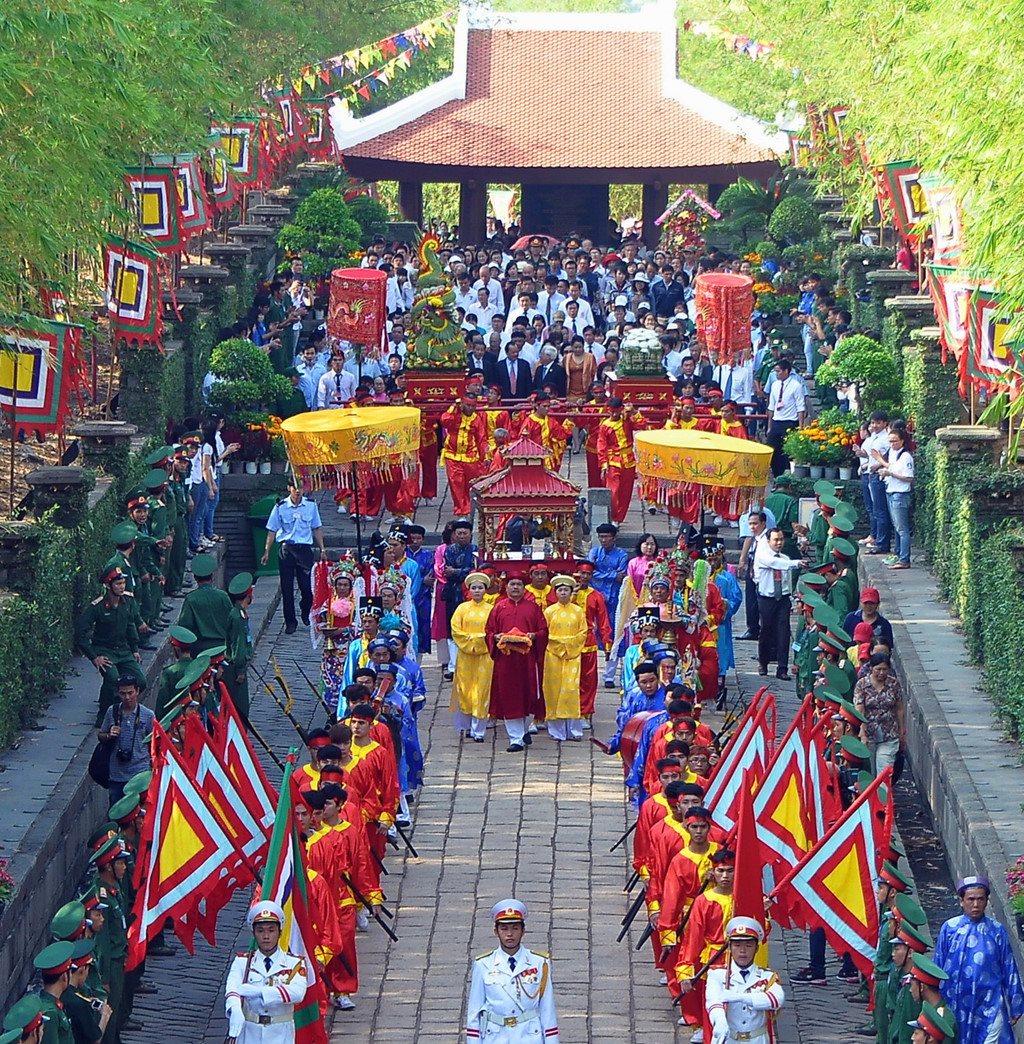 Trả lời câu hỏi
Câu 3: Tìm từ ngữ miêu tả vẻ đẹp của xứ Nghệ?
Đường vô xứ Nghệ quanh quanh
Non xanh nước biếc như tranh họa đồ.
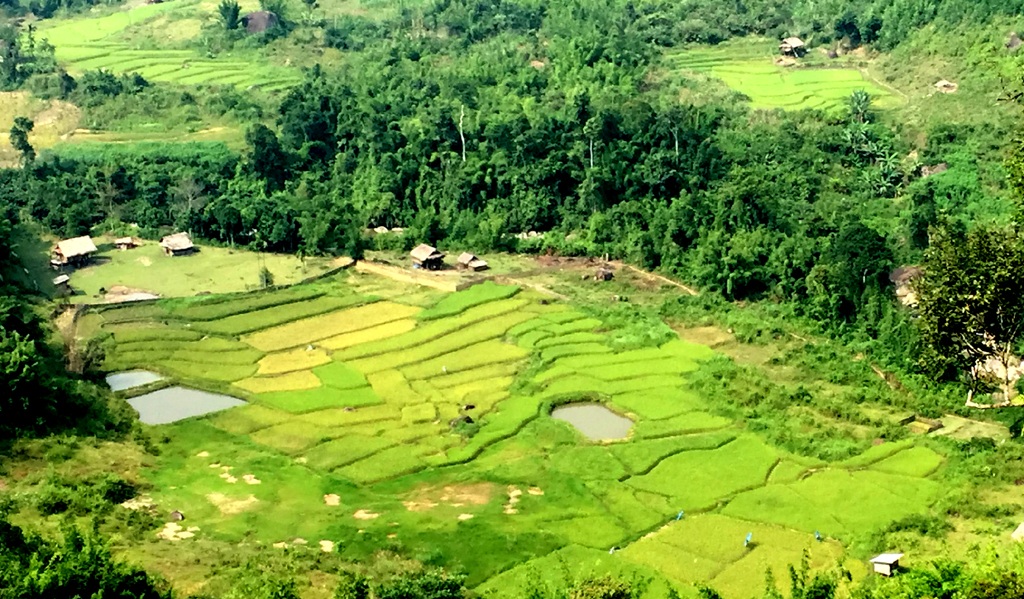 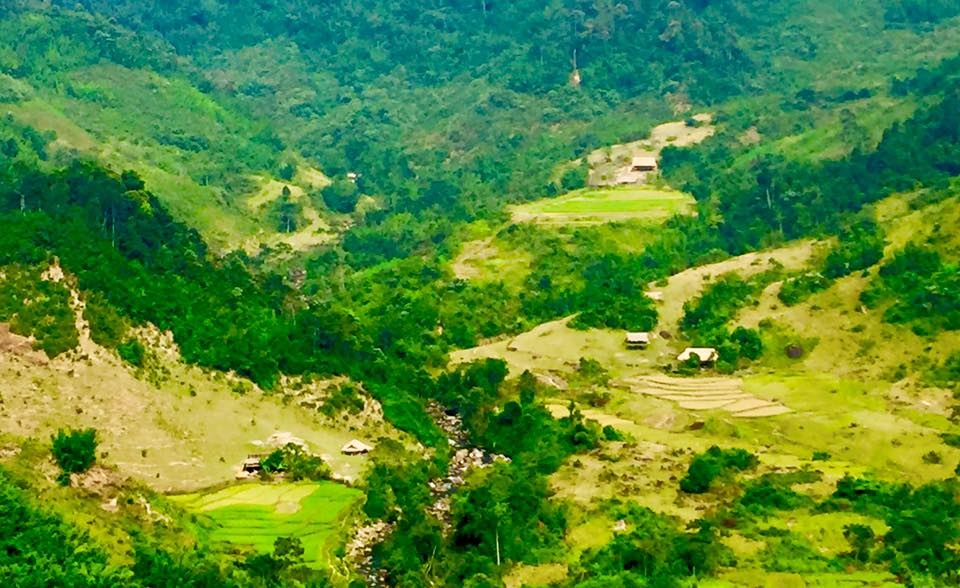 Trả lời câu hỏi
Câu 4: Chọn ý giải thích đúng cho mỗi câu sau:
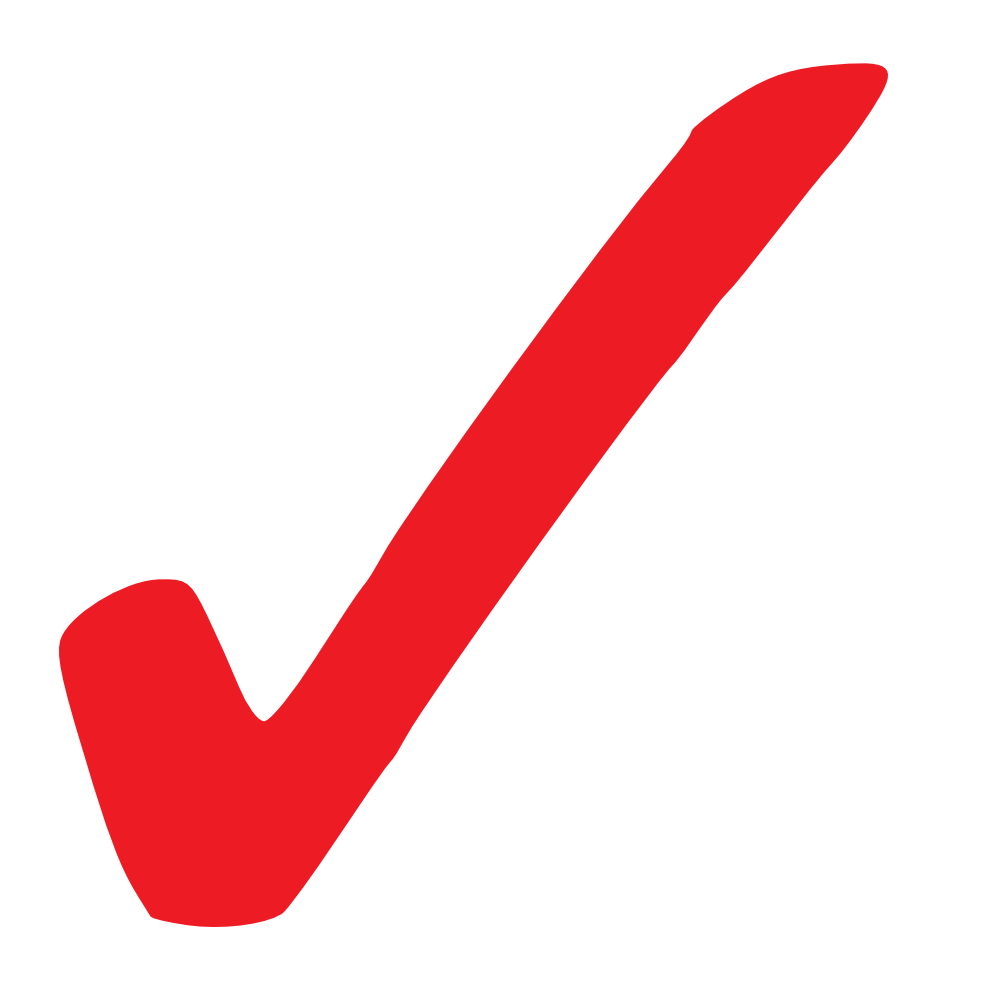 !!
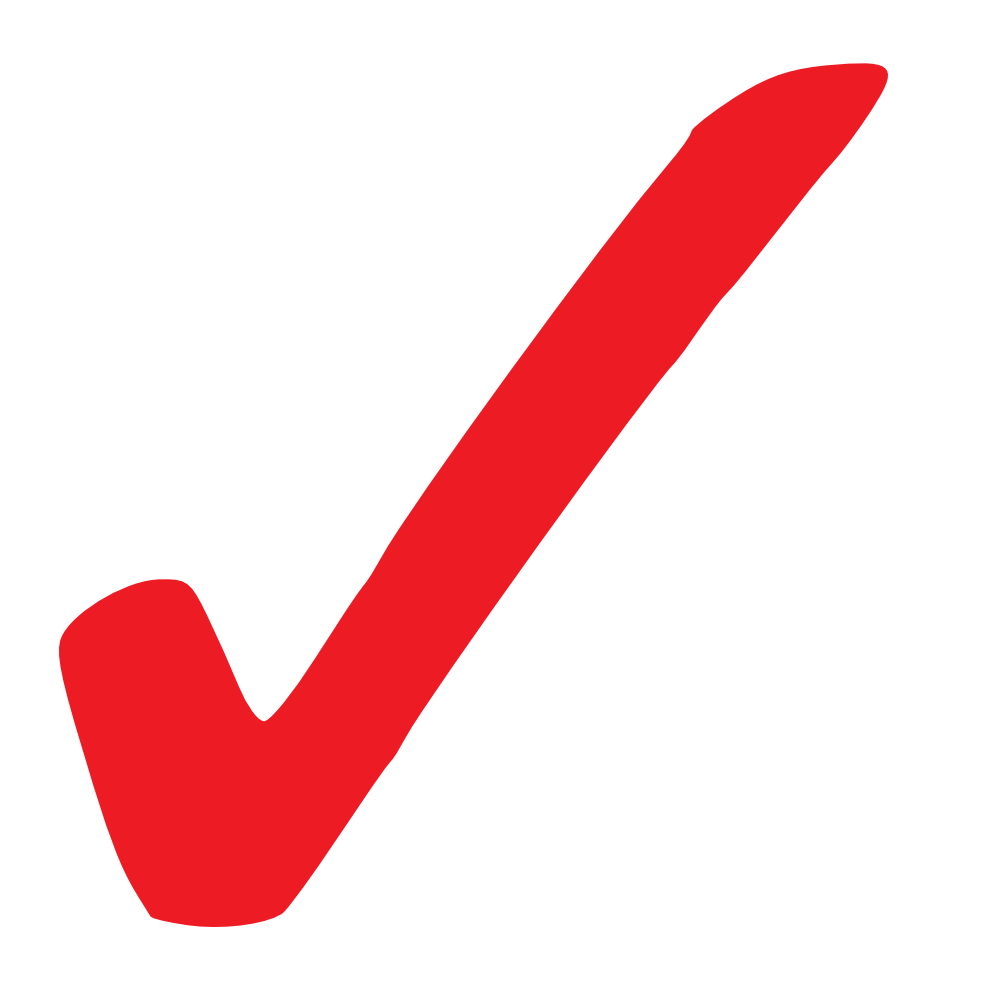 Trả lời câu hỏi
* Học thuộc lòng các câu ca dao trong bài
!!
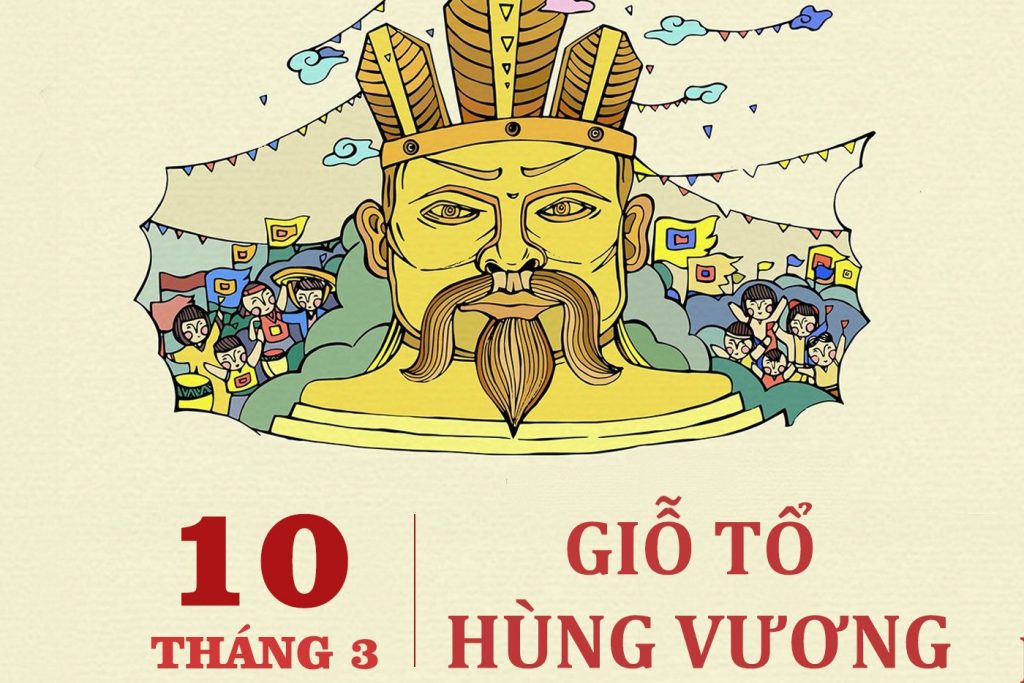 Dù ai đi ngược về xuôi
Nhớ ngày Giỗ Tổ mùng Mười tháng Ba.
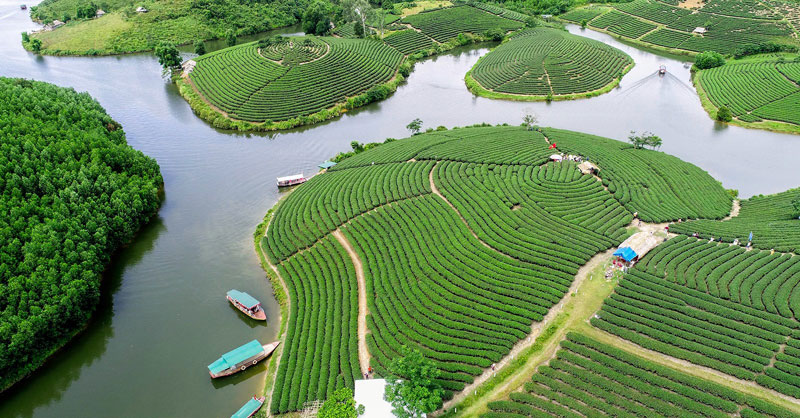 Đường vô xứ Nghệ quanh quanh
Non xanh nước biếc như tranh họa đồ.
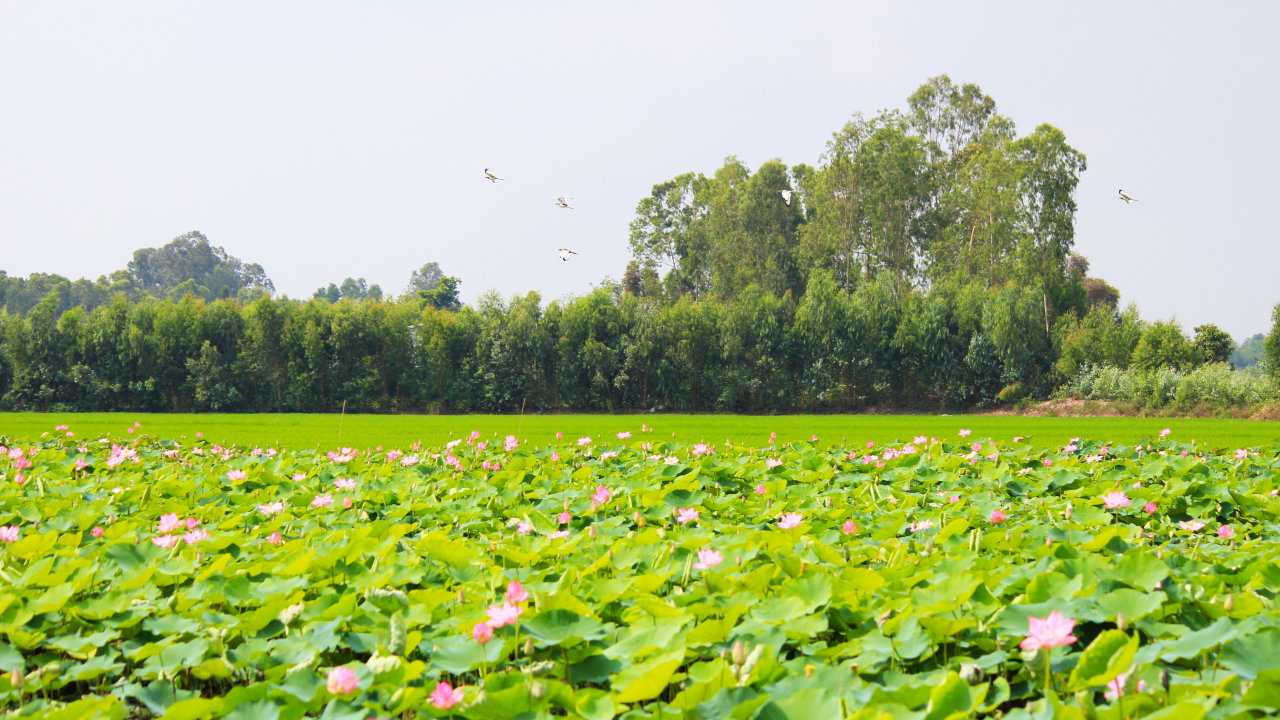 Đồng Tháp Mười cò bay thẳng cánh
Nước Tháp Mười lóng lánh cá tôm.
Trên các miền đất nước
Luyện đọc lại
1
Đất nước Việt Nam thật tươi đẹp. Hãy cùng nhau đi thăm các miền đất nước qua những câu ca dao.
Đầu tiên, chúng ta sẽ đến Phú Thọ, miền Bắc nước 
ta, nơi có đền thờ Vua Hùng, nơi được gọi là “quê cha đất tổ”.
         Dù ai đi ngược về xuôi
Nhớ ngày Giỗ Tổ mùng Mười tháng Ba.
2
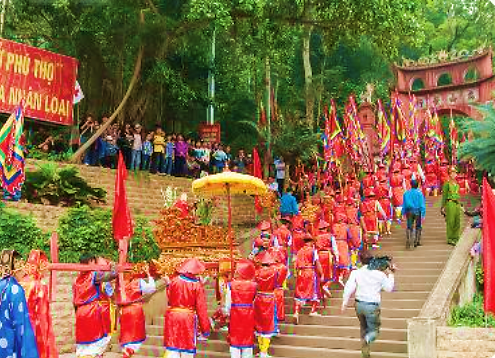 Tiếp đến, chúng ta cùng vào miền Trung:
	Đường vô xứ Nghệ quanh quanh
Non xanh nước biếc như tranh họa đồ.
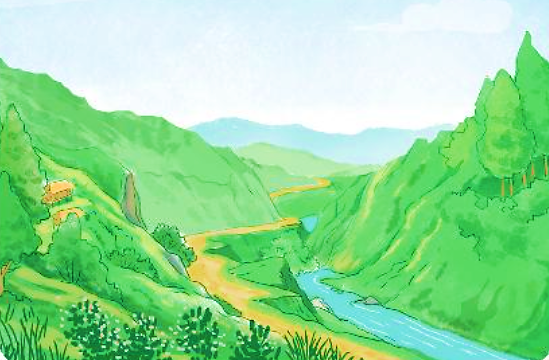 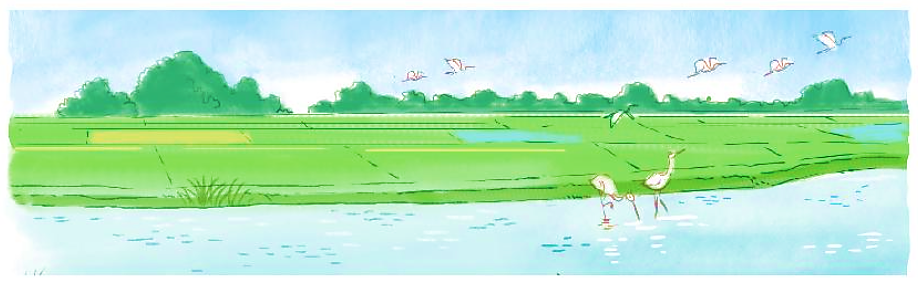 Và chúng ta cùng khám phá miền đất Nam Bộ:
Đồng Tháp Mười cò bay thẳng cánh
Nước Tháp Mười lóng lánh cá tôm.
3
Vậy là chúng ta đã đi qua ba miền Bắc, Trung, Nam của đất nước. Nơi nào cũng để lại biết bao tình cảm mến thương.
LUYỆN TẬP
1. Tìm những tên riêng được nhắc đến trong bài.
Phú Thọ
Bắc
Việt Nam
Nghệ
Vua Hùng
Trung
Tháp Mười
Nam Bộ
Đồng Tháp Mười
LUYỆN TẬP
2. Các câu ở cột A thuộc kiểu câu nào ở cột B?
B
A
A
Đất nước mình thật tươi đẹp.
Câu nêu hoạt động
Đồng Tháp Mười là tên vùng đất ở miền Nam.
Câu nêu đặc điểm
Chúng ta cùng đi thăm ba miền đất nước.
Câu giới thiệu